Dc‡Rjv cwil` wZZvm
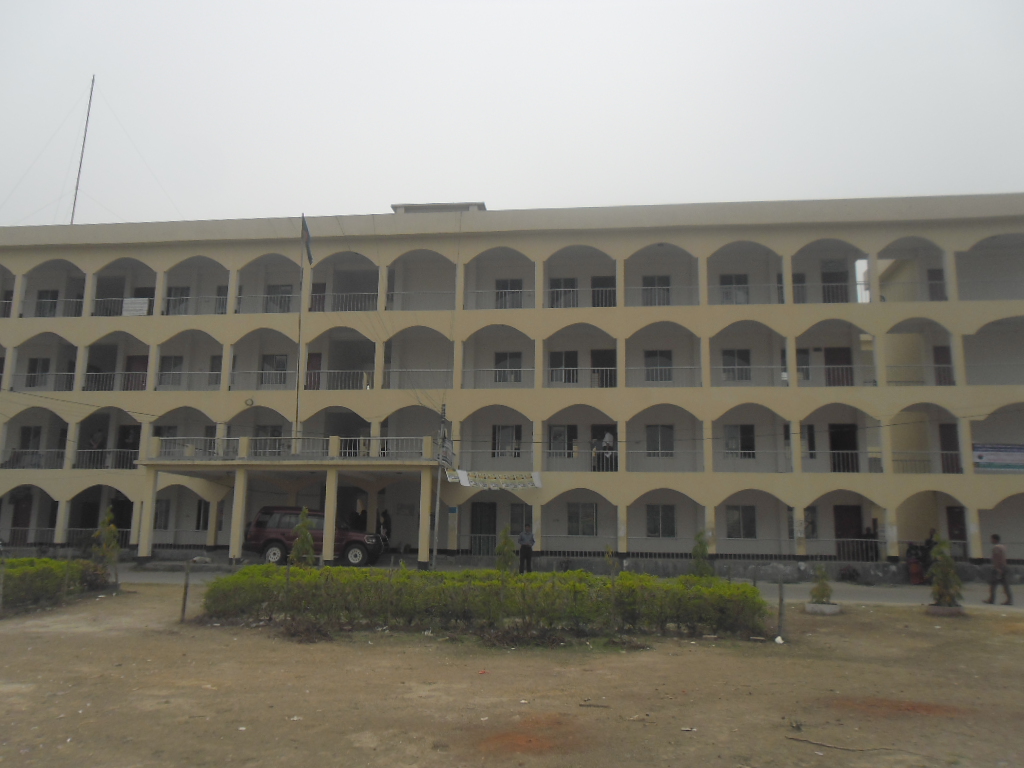 Dc‡Rjv gva¨wgK wkÿv AwdmwZZvm, Kzwgjøv
বাস্তবায়নে
†gvmv: Av‡bvqviv †PŠayix
Dc‡Rjv gva¨wgK wkÿv Awdmvi
QvÎ-QvÎx‡K Dce„wË cª`vb
wkÿv mnvqZv Uªv÷ dvÛ MVb
wkÿv ‡ÿ‡Î cÖhyw³i e¨envi
gvwëwgwWqv K¬vmiæg ¯’vcb
Kw¤úDUvi j¨ve ¯’vcb
WvBbvwgK I‡qemvBU cÖwZôv
evsjv‡`k †Uwjwfkb (wewUwf)-Gi gva¨‡g †`‡ki †kªô we`¨vj‡qi cvV`vb Kvh©µg m¤cÖPvi
GgwcIfz³KiY Ges GgwcIfz³ wkÿK/Kg©Pvix‡`i my‡hvM myweav e„w×
wkÿK wb‡qvM I c‡`vbœwZ cÖ`vb
wkÿK cÖwkÿY
†KvwPs evwbR¨ e‡Ü bxwZgvjv cÖYqb
QvÎ-QvÎx‡`i kvixwiK I gvbwmK kvwšÍ iwnZKiY msµvšÍ bxwZgvjv cÖYqb
BfwUwRs cÖwZ‡iva
KvwiMwi wkÿvi cÖmvi
gv`ªvmv wkÿvi AvaywbKvqb
D”P wkÿvi cÖmvi I ¸YMZ gvb e„w×
†RÛvi mgZv
m„Rbkxj †gavA‡š¦lY
wewfbœ †`‡ki mv‡_ wkÿv †ÿ‡Î mn‡hvwMZv welqK GgIBD ¯^vÿi
BD‡b‡¯‹vi m`m¨ c` jvf
AeKvVv‡gvMZ Dbœqb
wmwmwUwfi gva¨‡g K¬vm cwiPvjbv
 AbjvBb K¬vm cwiPvjbv (AbjvBb ¯‹zj †cR)
AbjvBb K¬vm cwiPvjbv (BDwUDe)
AbjvBb K¬vm cwiPvjbv (Ryg/‡g‡mb&Rvi/Bgy/¸Mj wgU)
MÖxb ¯‹zj wK¬b ¯‹zj 
‡KvwfW 19 m‡PZbZv Kvh©µg
K‡ivbvi wUKv †iwR‡÷ªkb Kvh©µg
GK bR‡i wZZvm Dc‡Rjv
MYcÖRvZš¿x evsjv‡`k miKvi
Dc‡Rjv gva¨wgK wk¶v Awdmv‡ii Kvhv©jq
wZZvm, Kzwgjøv
welq t  2015 -2020 mv‡j AbywôZ GmGmwm/`vwLj cixÿvi  djvdj  |
Dc‡Rjv gva¨wgK wk¶v Kvhv©j‡qi Rbej msµvšÍ Z_¨
K‡ivbvKvjxb avb KuvUvi  mn‡hvwMZvq
K‡ivbvKvjxb AbjvBb K¬vm cwiPvjbv
K‡ivbvKvjxb AbjvBb K¬vm cwiPvjbv
বঙ্গবন্ধু শেখ মুজিবুর রহমান ও মুক্তিযুদ্ধকে জানতে শিক্ষার্থীগণ
wgW †W wgj
gywRe kZe‡l© 100 e„ÿ‡ivcY
webvg~‡j¨ cvV¨cy¯ÍK weZib Kvh©µg
2010 mvj †_‡K webvg~‡j¨ eB weZib Kvh©µg ïiæ nq Ges G ch©šÍ wZZvm Dc‡Rjvq gva¨wgK, `vwLj I Be‡Z`vqx ch©v‡qi wkÿv_x©‡`i gv‡S me©‡gvU 24,00,695 Kwc cvV¨cy¯ÍK weZib Kiv n‡q‡Q|
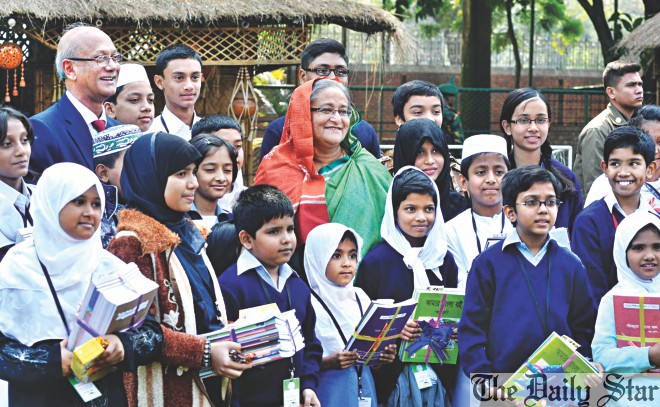 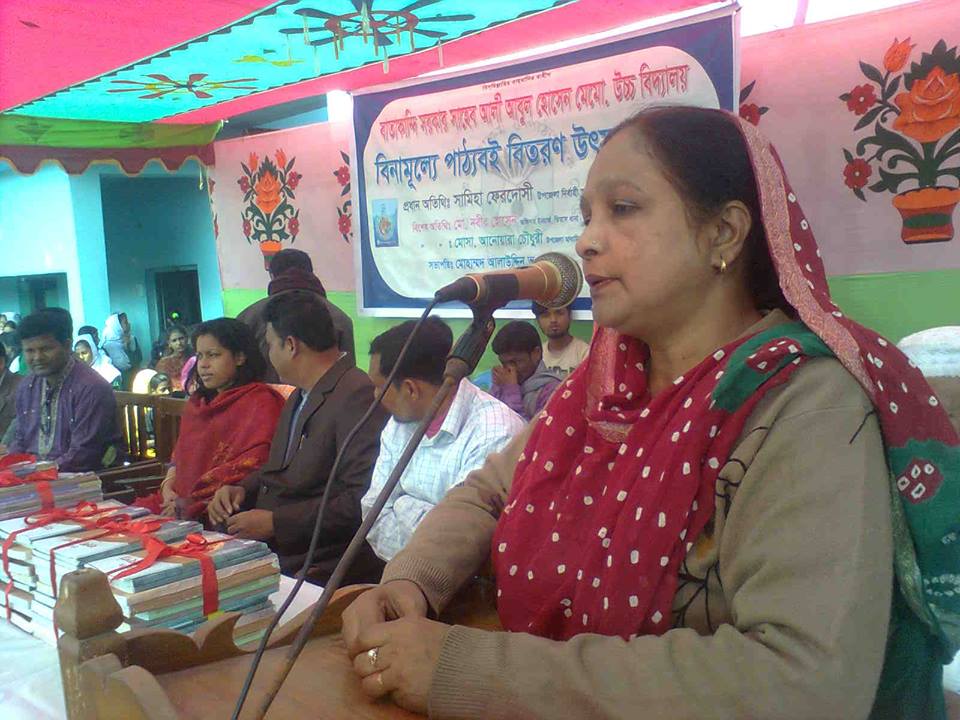 Dce„wË weZib Kvh©µg
wZZvm Dc‡Rjvq †mKv‡qc cÖK‡íi gva¨‡g nZ `wi`ª I †gavex wkÿv_©x‡`i gv‡S Dce„wË weZib Kiv nq| 6ô - ¯œvvZK ch©vq wkÿv_x©‡`i‡K wkÿv mnvqZv Uªvó ‡_‡K Dce„wË Kvh©µg Pjgvb| †gvevB‡ji gva¨‡g  Kvh©µg cwiPvwjZ n‡”Q |
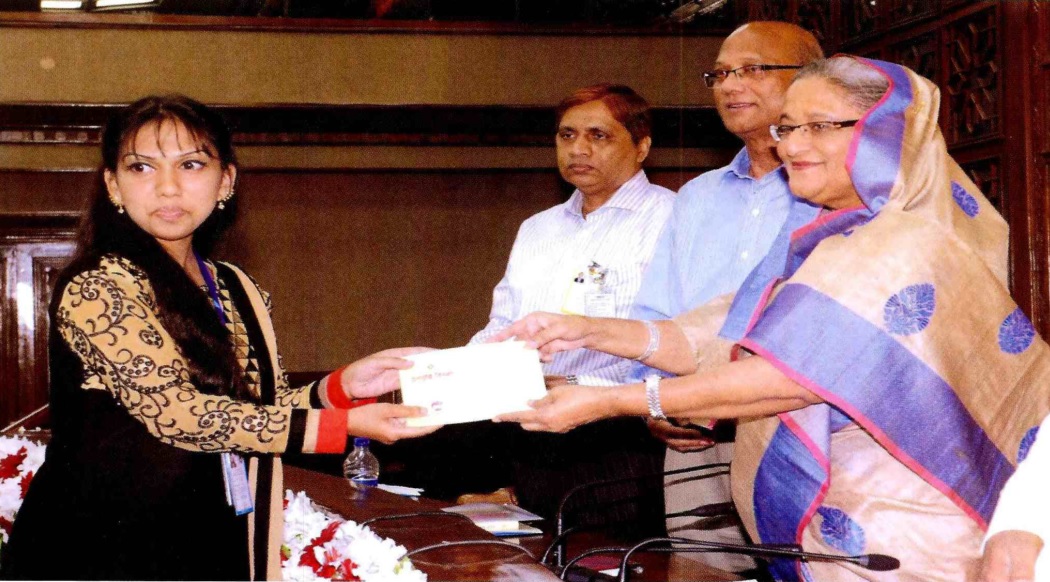 ‡kL iv‡mj wWwRUvj j¨ve
wWwRUvj evsjv‡`k MV‡bi cÖZ¨‡q AZ¨vaywbK my‡hvM myweav m¤úbœ Ò‡kL iv‡mj wWwRUvj j¨veÓ AÎ wZZvm Dc‡Rjvi 6 wU wkÿv cÖwZôv‡b ¯’vcb Kiv nq|
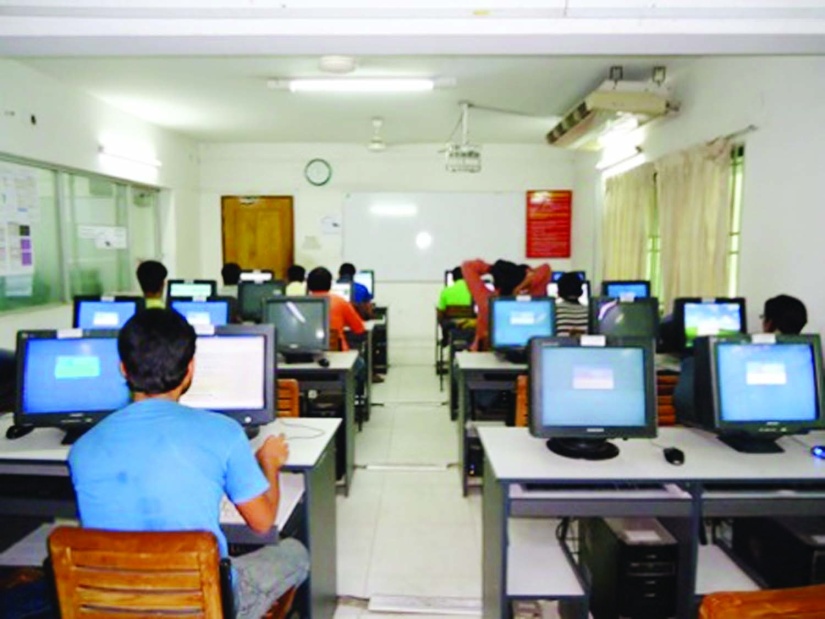 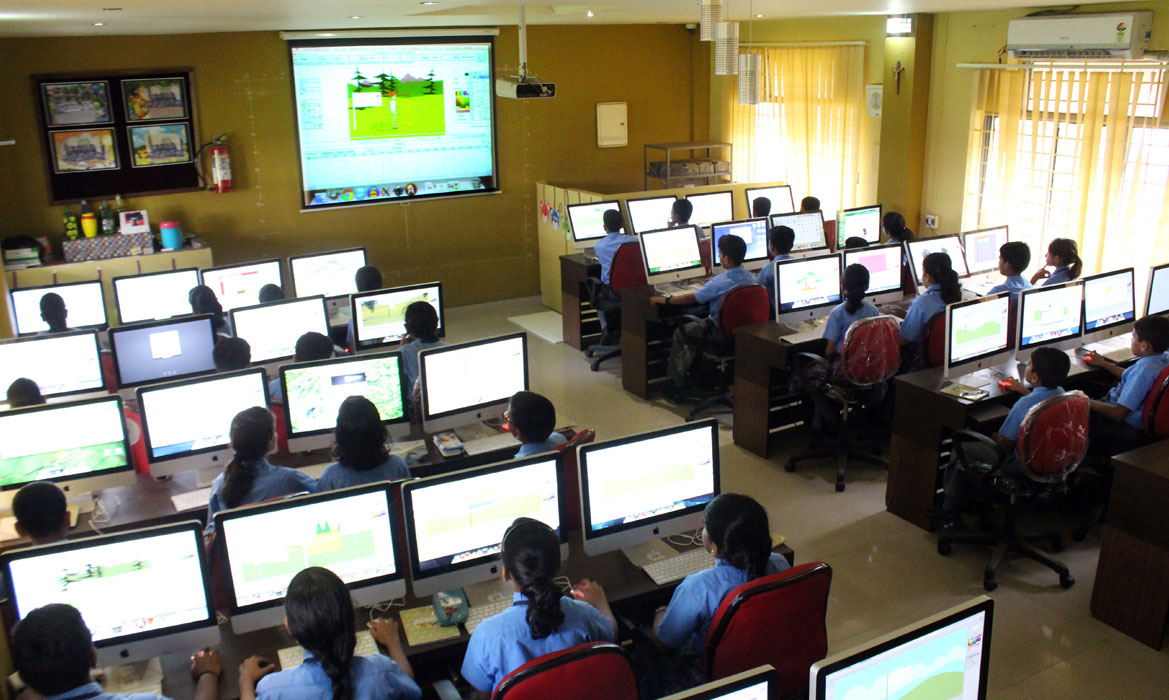 AvBwmwU I welqwfwËK wkÿK cÖwkÿb
wZZvm Dc‡Rjvi cÖvq 90 fvM wkÿK‡K weMZ 9 eQ‡i AvBwmwU I welqwfwËK wkÿK cÖwkÿb †`qv nq| GB cÖwkÿ‡bi mv‡_ mv‡_ bZzb fv‡e 2016 mvj †_‡K nvW©Iq¨vi I UªvejïwUs cÖwkÿb cÖ`vb Kiv nq|
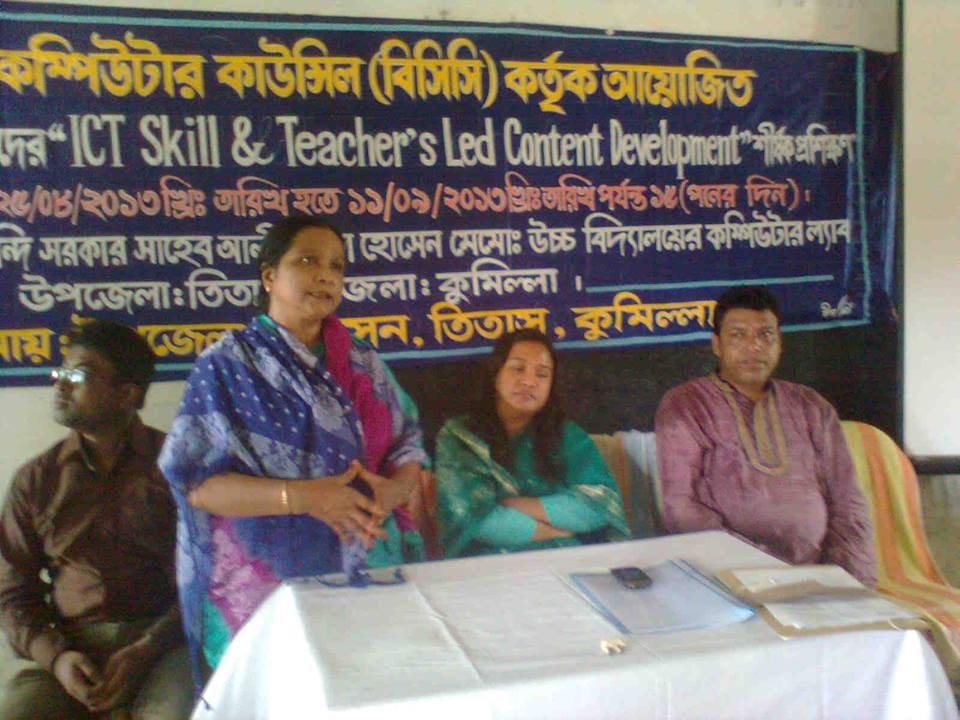 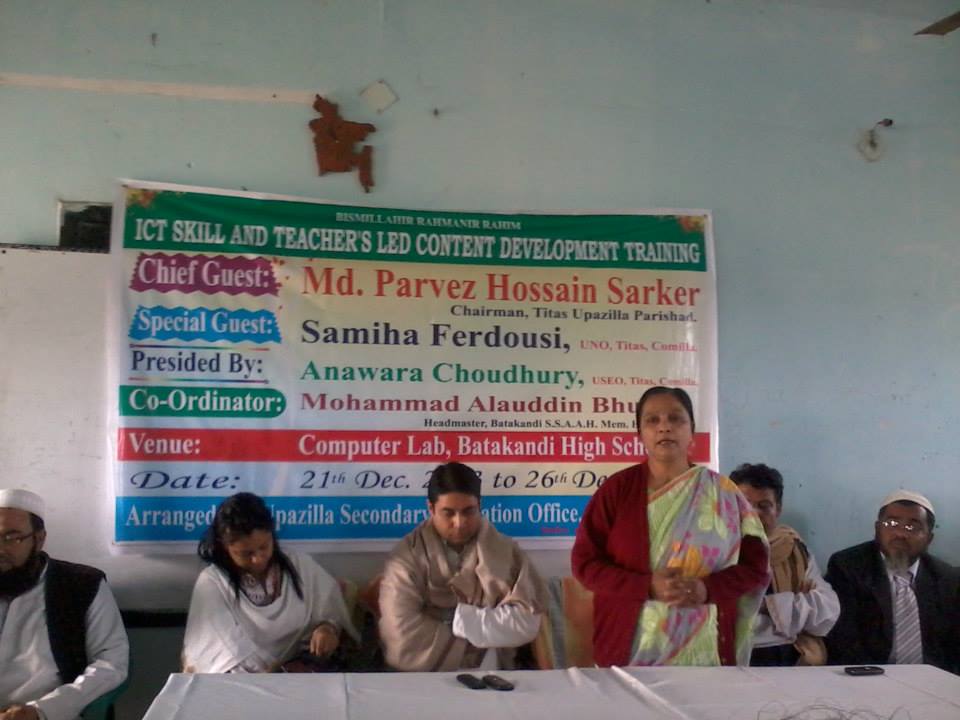 ÷z‡W›U K¨vwe‡bU MVb
wkÿv_x©‡`i gv‡S †bZ…Z¡¸Y e„w× Kivi Rb¨ mKj cÖwZôv‡b ÷z‡W›U K¨vwe‡bU 2015 mvj †_‡K ïiæ nq| AÎ wZZvm Dc‡Rjvi †gvU 22 wU wkÿv cÖwZôv‡b ÷z‡W›U K¨vwe‡bU MVb Kiv n‡q‡Q|
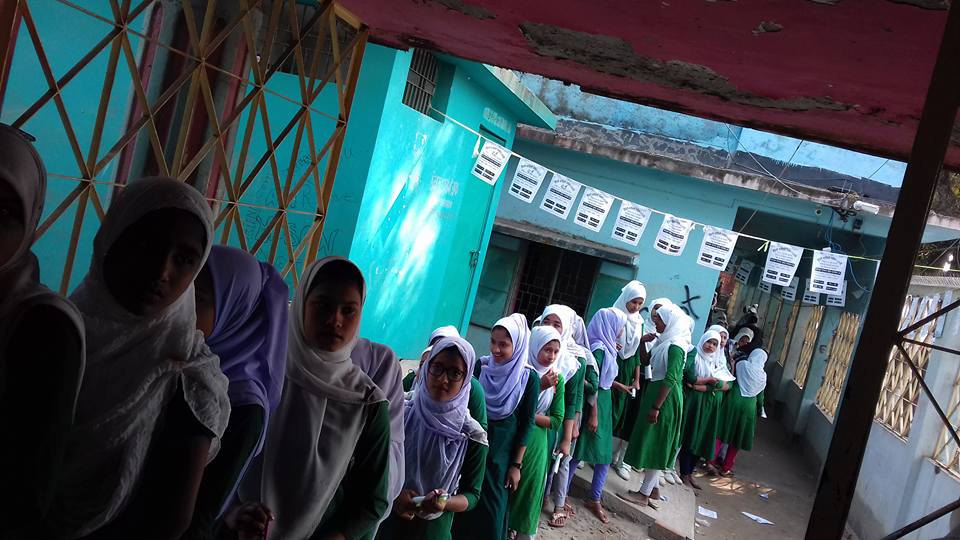 gvwëwgwWqv K¬vkiæg
gvbm¯§Z wkÿv wbwðZKi‡b AÎ wZZvm Dc‡Rjvi 20 wU wkÿv cÖwZôv‡b gvwëwgwWqv mvgMÖx †`qv n‡q‡Q Ges gvwëwgwWqv K¬vvkiæg Pvjy i‡q‡Q&|
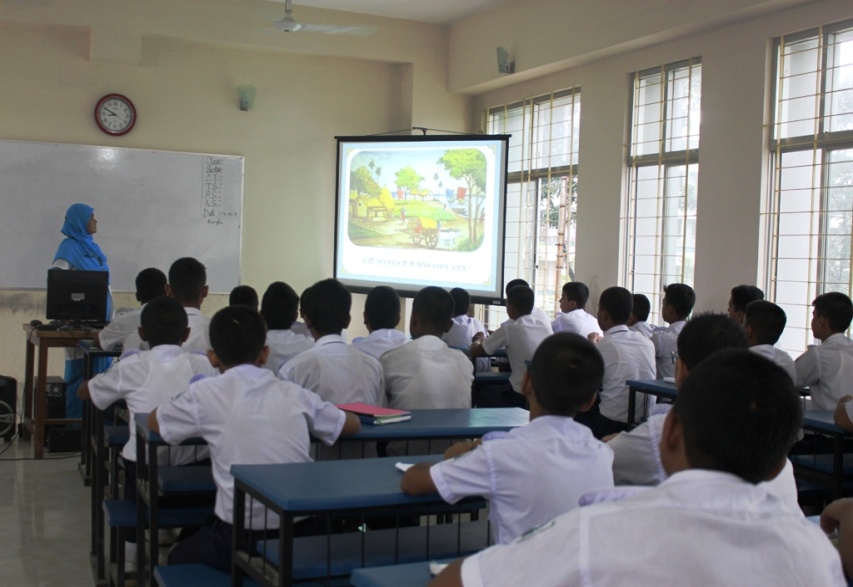 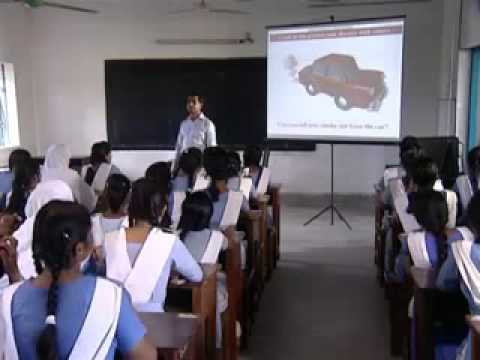 wkÿK, wkÿv_x© I AwffveK mgv‡ek
weMZ 10 eQ‡i AÎ wZZvm Dc‡Rjvi mKj gva¨wgK I `vwLj ch©v‡qi cÖwZ wkÿv cÖwZôv‡b wkÿK-wkÿv_x© I AwffveK‡`i wb‡q cÖwZ eQi AšÍZ GKevi AwffveK mgv‡ek Kiv n‡q‡Q|
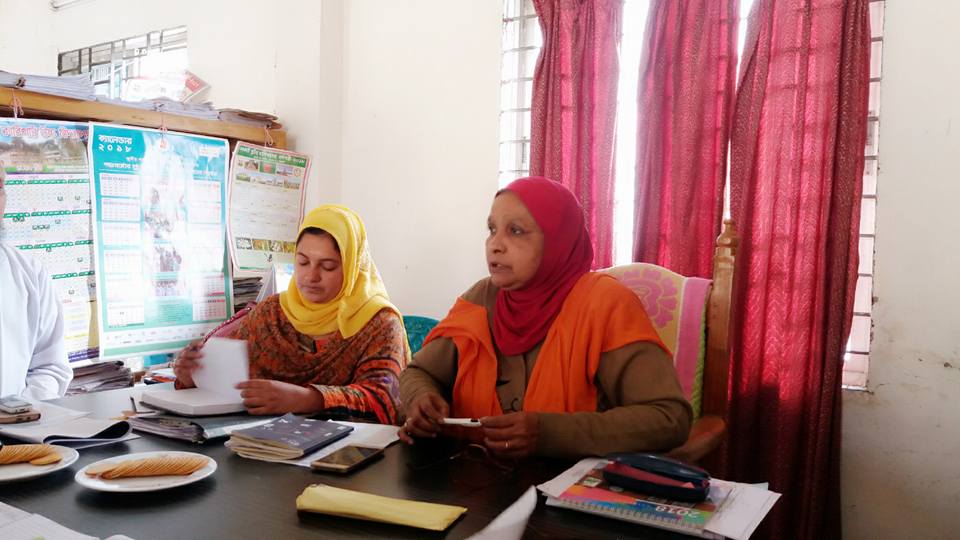 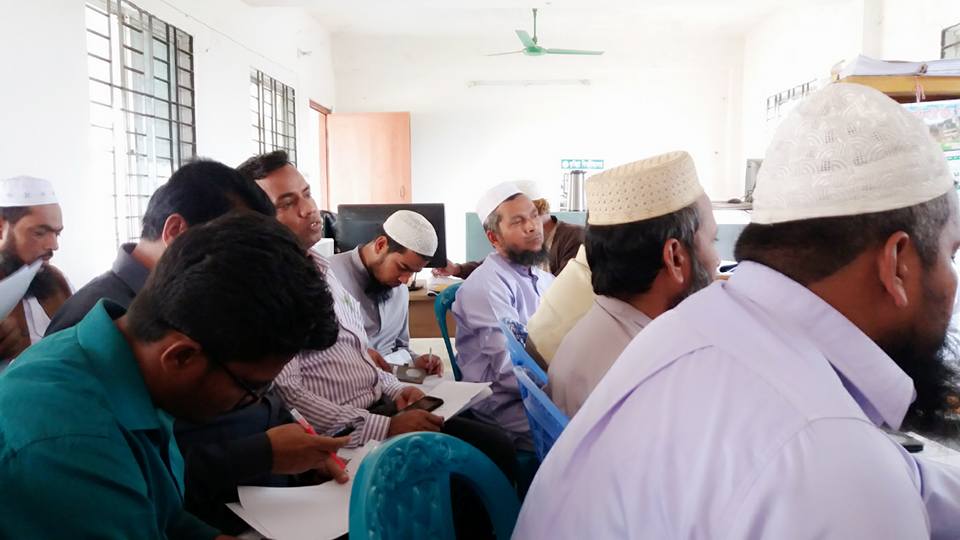 RsMxev` we‡ivax mgv‡ek Kvh©µg
RsMxev` wbg©~‡j AÎ wZZvm Dc‡Rjvi mKj wkÿv cÖwZôv‡b RsMxev` we‡ivax mgv‡e†ki Av‡qvRb Kiv nqGes cÖwZw`b cÖZ¨vwnK mgv‡e‡k RswMev‡`i Dci e³e¨ ivLv nq|
wkÿv cÖwZôv‡bi AeKvVv‡gvMZ Dbœqb Kvh©µg
weMZ 9 eQ‡i AÎ wZZvm Dc‡Rjvi ‡ekxifvM wkÿv cÖwZôv‡b wewfbœ cÖK‡íi gva¨‡g AeKvVv‡gvMZ Dbœqb m¤úbœ Kiv nq| Gi g‡a¨ wQj wkÿv cÖwZôv‡b Iqvk eøK,¯^í DbœZ Iqvm eøK wbg©vY, feb wbg©vb, †kªYxKÿ †givgZ I m¤úÖmvib, cyb: wbg©vb, g‡Wj ¯‹zj feb wbg©vb I Mfxi bjK’c ¯’vcb|
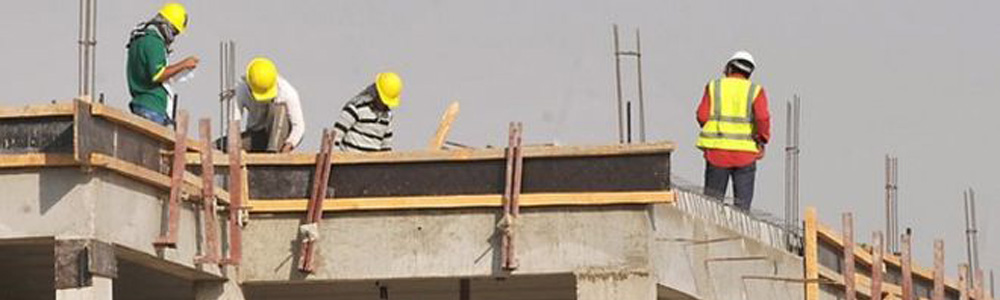 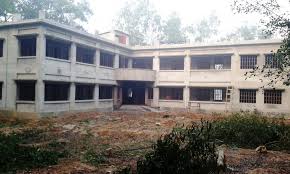 AbjvBb Gg.wc.I Kvh©µg
2015 mvj †_‡K gva¨wgK ch©v‡qi wkÿK‡`i GgwcI Kvh©µg Av‡iv mnRZi Kivi j‡ÿ¨ Dc‡Rjv ch©vq †_‡KB GgwcI Kvh©µg AbjvB‡bi gva¨‡g k~iæ nq| AÎ wZZvm Dc‡Rjvq cÖvq 200 wU Av‡e`b AbjvB‡bi gva¨‡g wb¯úwË nq| GB Av‡e`b ¸‡jvi g‡a¨ wQj bZzb GgwcI, GgwcI ms‡kvab, weGW †¯‹j, cÖ‡gvkb, Gwiqvi BZ¨vw`|
wkÿv cÖwZôv‡b I‡qemvBU PvjyKib Kvh©µg
2016 mvj †_‡K mKj wkÿv cÖwZôv‡bi I‡qemvBU Pvjy Kiv nq edu.bd ‡Wv‡gB‡bi gva¨‡g|
GmGgwm  I wcwUG m`m¨‡`i cÖwkÿb Kvh©µg
miKv‡ii bxwZgvjv Abyhvqx myôz my›`i fv‡e wkÿv cÖwZôvb cwiPvjbvi j‡ÿ GmGgwm  I wcwUG m`m¨‡`i cÖwkÿb cÖ`vb Kiv n‡q‡Q|
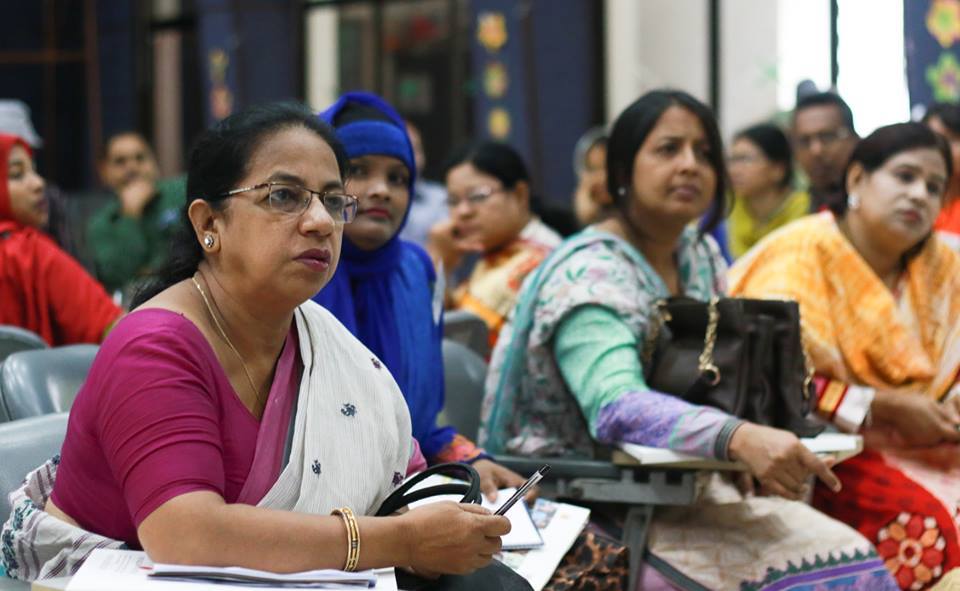 wkÿK I wkÿv_x©‡`i DÏxcbv cyi¯‹vi cÖ`vb
Dc‡Rjv ch©v‡q RvZxq wkÿv mßvn I cÖKí Kg© m~Pxi gva¨‡g †kªô wkÿv cÖwZôvb, wkÿK I wkÿv_x©‡`i cÖwZ‡hvMxZvi gva¨‡g wbe©vPb c~e©K  cyi¯‹vi cÖ`vb Kiv n‡q‡Q|
Dc‡Rjv ch©v‡q gva¨wgK I D”P gva¨wgK ¯Í‡ii wkÿv_x©‡`i gv‡S m„Rbkxj †gav A‡š¦lb cÖwZ‡hvwMZvi Av‡qvRb|
2013 mvj n‡Z RvZxq m„Rbkxj †gav A‡š^lY cÖwZ‡hMxZvi gva¨‡g wZZvm Dc‡Rjv n‡Z cÖwZ eQi  †kªô wkÿv_©x wbe©vPb cÖwZ‡hvMxZvi Av‡qvRb Kiv nq|
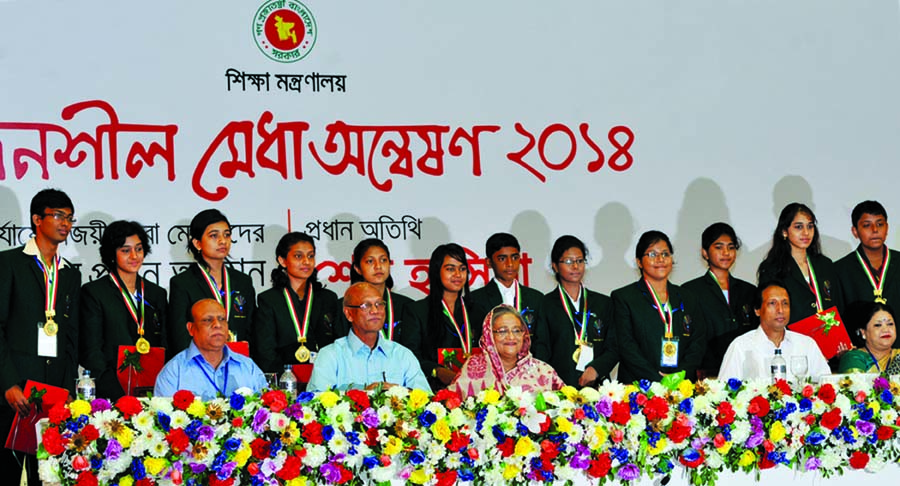 wkÿv cÖwZôv‡b B-†gBj Gi gva¨‡g †hvMv‡hvM Kvh©µg
2013 mvj †_‡K mKj wkÿv cÖwZôv‡bi mv‡_ B-†gBj Gi gva¨‡g †hvMv‡hvM Kiv nq|
‡ivfvi, ¯‹vDU, Mvj©m MvBW Kvh©µg
wZZvm Dc‡Rjvq ‡ivfvi, ¯‹vDU, Mvj©m MvBW Kvh©µg Ae¨vnZ Av‡Q|
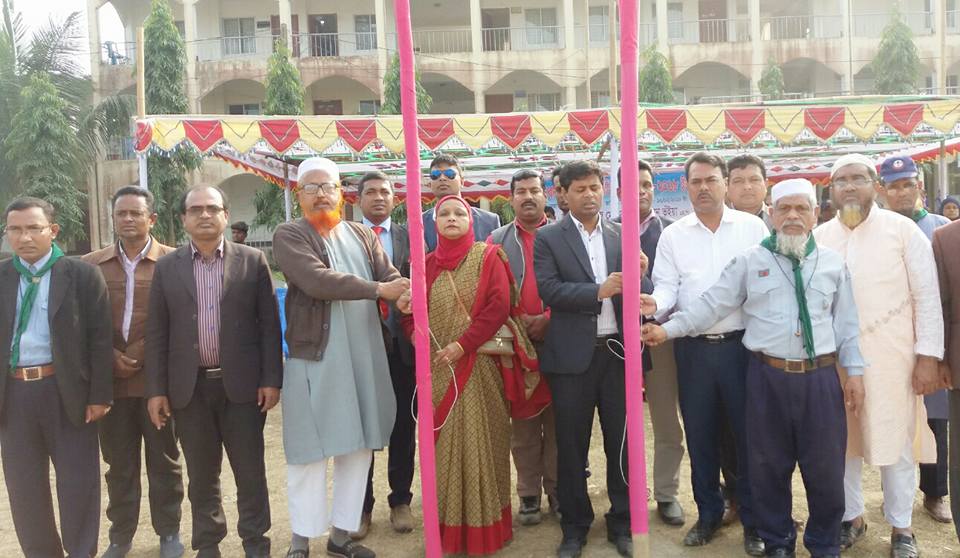 AwZwi³ K¬vk wUmvm© wb‡qvM Kvh©µg
Bs‡iRx, MwYZ, weÁvb  GB wZb wel‡q `ye©j wkÿv_©x‡`i cvV`v‡bi Rb¨ †mKv‡qc cÖKí KZ…©K  AwZwi³ K¬vk wUmvm© wb‡qvM  Kiv n‡q‡Q|
cvVvf¨vm Kg©m~Px
wkÿv_x©‡`i cvVvf¨vm I Ávb e„w× Rb¨ wZZvm Dc‡Rjvq gva¨wgK ¯Í‡ii mKj wkÿv cÖwZôv‡b †mKv‡qc cÖK‡íi gva¨‡g wek¦ mvwnZ¨ †K›`ª cvVvf¨vm Kg©m~Px ev¯Íevqb Ki‡Q|
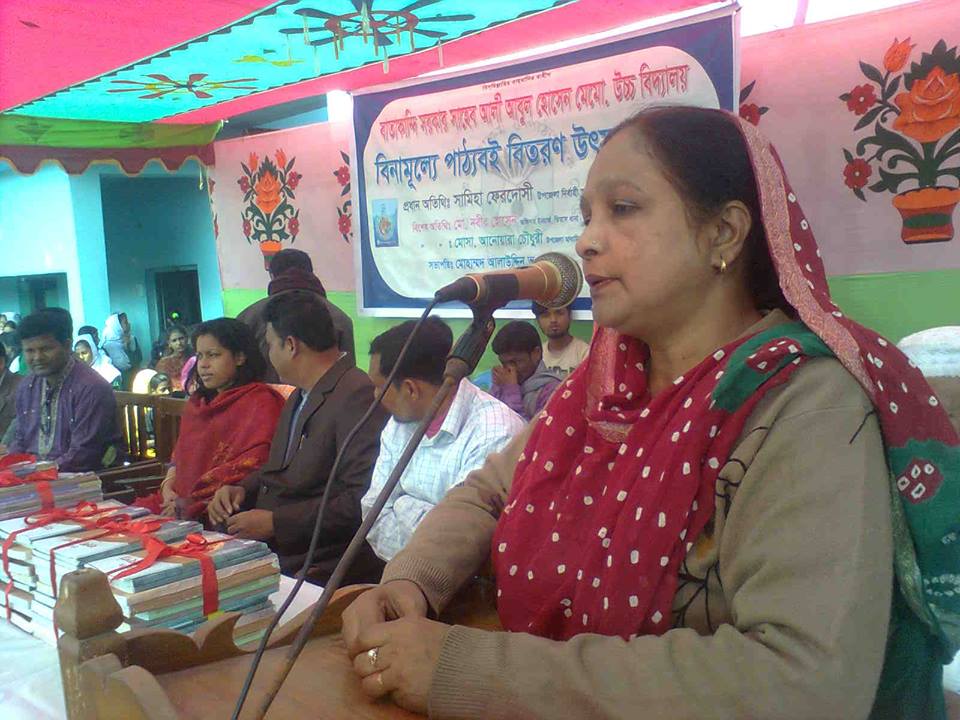 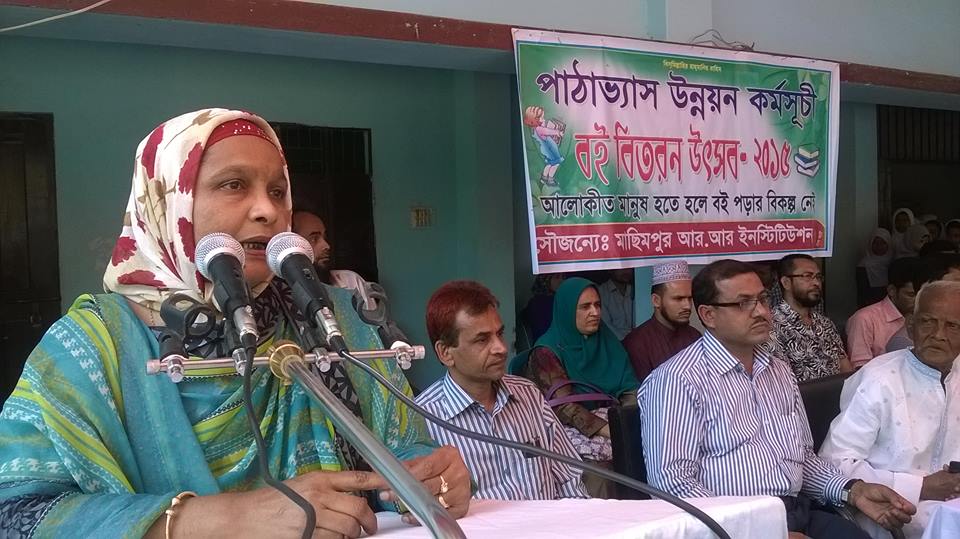 AvBwmwU KwgwU MVb I Zvi Kvh©µg
wkÿK evZvqb m`m¨‡`i mwµq Kiv, wK‡kvi evZvq‡b wkÿv_x©‡`i DØy× Kiv, gvwëwgwWqv K¬vk e„w× Kiv, AvaywbK cÖhyw³ e¨env‡i AvMÖnx K‡i †Zvjv, evj¨weevn †iva BfwUwRs cªwZ‡iva Ges RswMwe‡ivax cªPvibvi j‡ÿ¨ wZZvm Dc‡Rjvq AvBwmwU KwgwU MVb Kiv n‡q‡Q|
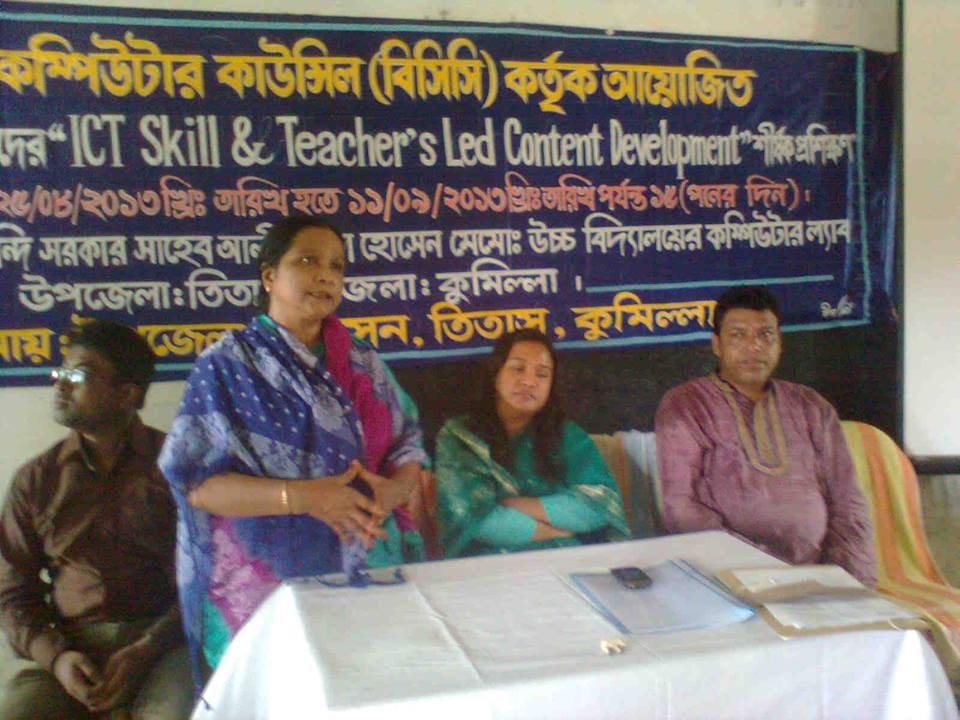 wkÿK evZvqb
wZZvm Dc‡Rjvi mKj wkÿK; wkÿK evZvq‡bi m`m¨| wkÿK evZvqb n‡Z DbœZ †kªYx cvV  WvDb‡jvW K‡i cvV`vb Kiv nq|
e„vUk KvDwÝj KZ…©K M„nxZ Kv‡bw±s K¬vkiæg Kvh©µg
e„vUk KvDwÝj KZ…©K M„nxZ Kv‡bw±s K¬vkiæg cwi`k©†bi Rb¨ wZZvm Dc‡Rjvi evZvKvw›` m. mv. Av. Av. †nv. †g‡gv D”P we`¨vj†qi `yB Rb wkÿK hy³iv†R¨i jÛb I wjsKb k¨vqvi kn‡ii gva¨wgK ¯Í‡ii wkÿv cÖwZôvb cwi`k©b K‡ib|
‡miv K‡›U›U wbg©vZv
wkÿK evZvq†b 2013-2016 mv‡j ch©šÍ wZZvm Dc‡Rjvi wkÿK †miv K‡›U›U wbg©vZv wbe©vwPZ n‡q‡Qb
GUzAvB, cÖavbgš¿xi Kvh©vjq Ges e„wUk KvDwÝj KZ©„K A¨v¤^v‡mWi wbe©vwPZ
GUzAvB, cÖavbgš¿xi Kvh©vjq KZ…©K wZZvm Dc‡Rjvi evZvKvw›` m. mv. Av. Av. †nv. †g‡gv D”P we`¨vj†qi wkÿK; wkÿK evZvqb, wK‡kvi evZvqb, gy³cvV, GgGgwm W¨vm‡evW© BZ¨vw` Ges Kv‡bw±s K¬vkiæg Kvh©µg  ev¯Íevq‡bi j‡ÿ 2017 mv‡j A¨v¤^v‡mWi wbe©vwPZ n‡q‡Qb|
‡Rjv A¨v¤^v‡mWi
wZZvm Dc‡Rjvq a2i I wkÿv gš¿bvjq KZ©„K 6 Rb ‡Rjv A¨v¤^v‡mWi wbhy³|wkÿK evZvqb, wK‡kvi evZvqb, gy³cvV, GgGgwm W¨vm‡evW© BZ¨vw` Ges Kv‡bw±s K¬vkiæg Kvh©µg  ev¯Íevq‡bi j‡ÿ ‡Rjv A¨v¤^v‡mWi wbe©vwPZ n‡q‡Qb|
‡Møvevj B‡bv‡fkb GIqvW AR©b
cÖwZôvb ch©v‡q AvšÍR©vwZK Kvh©µg cwiPvjbvq 2017 mv‡j wZZvm Dc‡Rjvi wkÿK ‡Møvevj B‡bv‡fkb GIqvW AR©b K‡ib|
BbnvDR cÖwkÿY cÖ`vb
wkÿKMb‡K wewfbœ K¬v÷v‡i wef³ K‡i gvwëwgwWqv, wcweGg BZ¨vw` wel‡qi Dci cÖwkÿY †`Iqv nq|
‡Ljva~jv
wZZvm Dc‡Rjv ch©v‡q eQ‡i 2 evi (kxZKvjxb I MÖx®§Kvjwb) wewfbœ †Ljva~jv AbywôZ nq| ZvQvov cÖwZôvb ch©v‡q evrmwiK µxov Abyôvb AbywôZ nq|
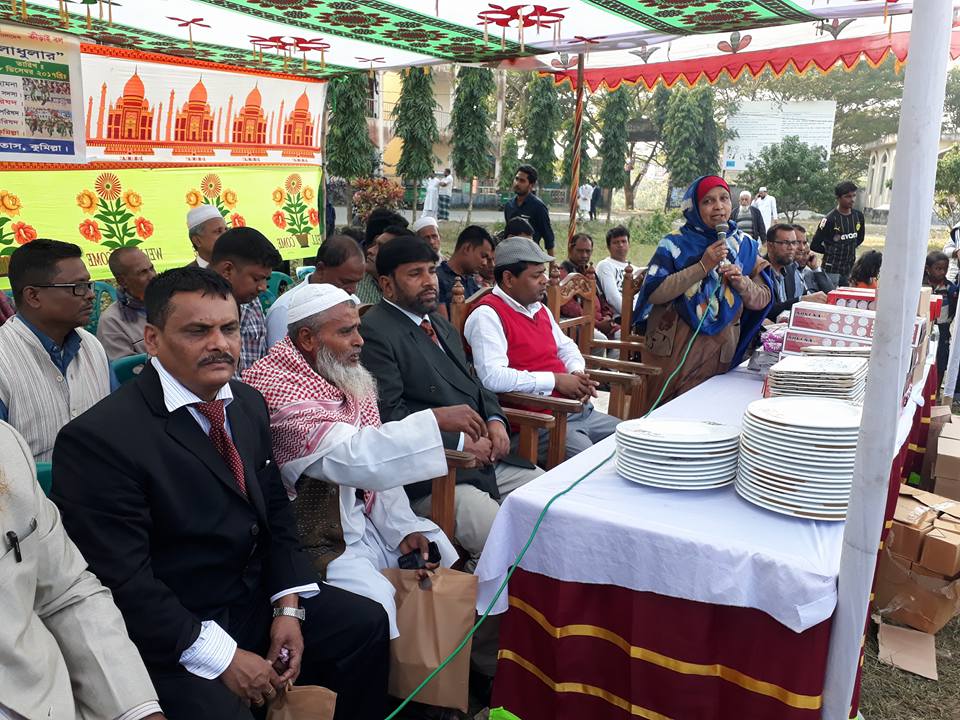 bivc` ¯^v¯’¨ iÿvi Rb¨ c`‡ÿc MÖnY Kvh©µg
wbivc` ¯^v†¯’¨i Rb¨ wZZvm Dc‡Rjvi gva¨wgK ch©v‡qi mKj wkÿv cÖwZôv‡bi 6ô-10g  †kªYxi wkÿv_x©‡`i K…wg bvkK Jla †meb , ¯^v¯’¨ cixÿv(ÿz‡` Wv³vi wUg MVb) Kivi Kg©m~Px ev¯ÍevwqZ n‡”Q|
AwURg I ¯œvqyi weKvk RwbZ Kg©kvjvi Av‡qvRb Kiv nq|
ab¨ev`